SeedR
SEED DISPERSAL & PLANTING TECHNOLOGY

Group 20 - Michael Saber, Justin Mahfoud, Ayo Akinbile, Tate Sharp, Macauley Aicken
Our Problem
After our client meeting, we’ve established:

“There is a need to help citizens clean and save the environment with a device that works in conjunction with Bowie, is easily printable by any 3D printer and can be operated automatically with the help of said citizens.”
Our designs criteria
1. The device is easy to use and can be operated by anyone

2. The device is open-source so that anyone around the world can replicate it and print it. Easily portable

3. The device is easy and inexpensive to repair and/or replace. 

4. The device is quiet and does not leave a negative footprint.

5. The device has a use that can help the environment.
Market Summary (Benchmarking)
Determine what and where improvements are called for 
Analyze how other organizations achieve their high performance levels 
Use this information to improve performance
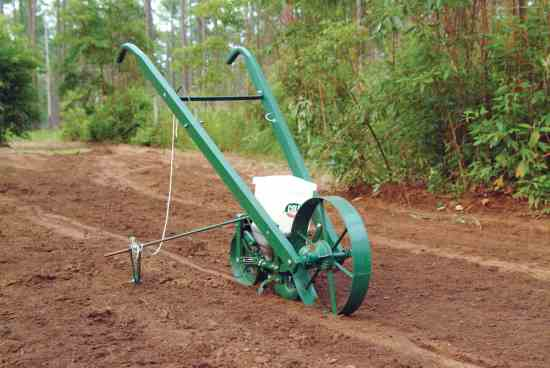 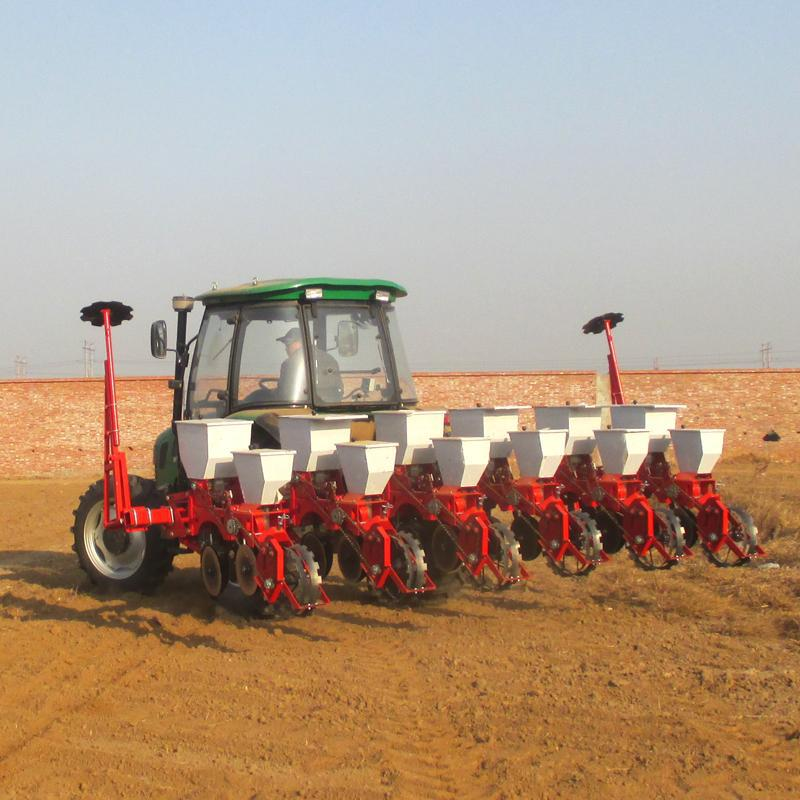 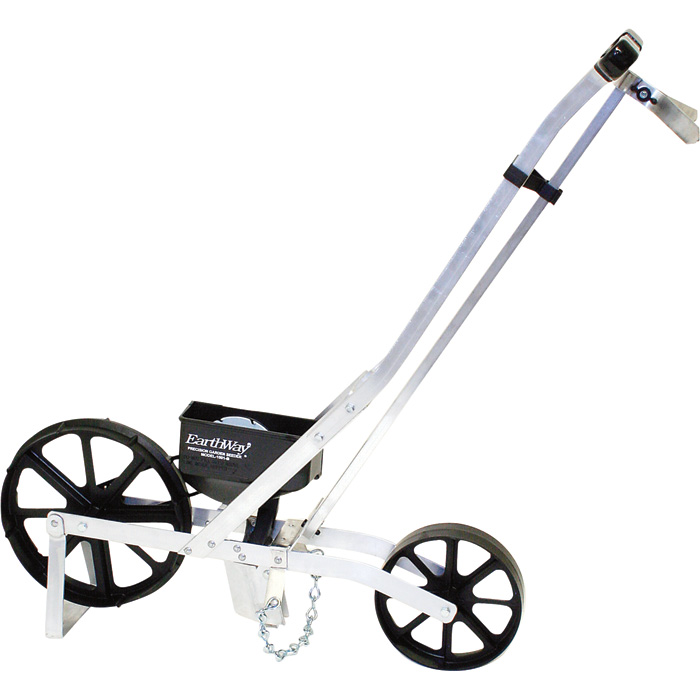 Prototype Objectives
Provide proof of concept of final product
Learn what problems the concept may face
Allows better communication of the idea of our concept
Improvement of mounting all the parts together
Ideation
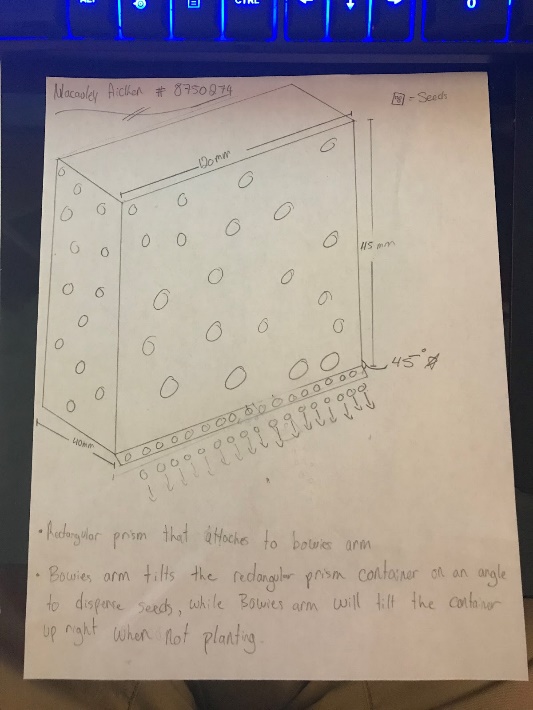 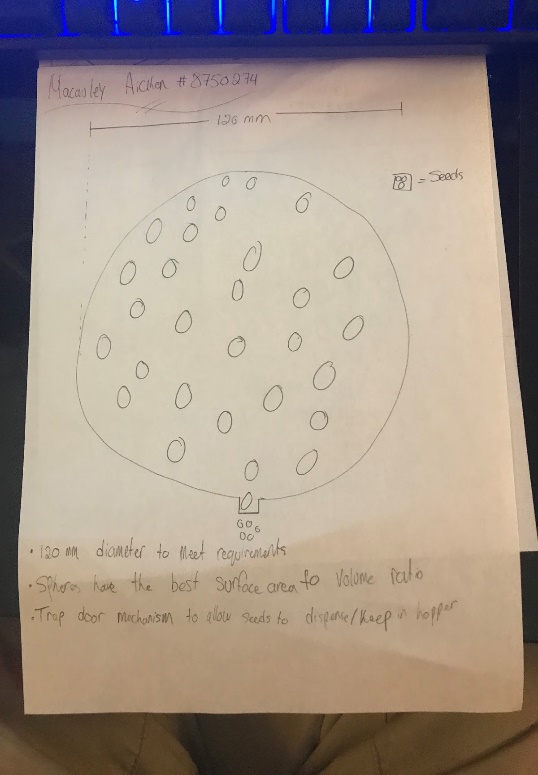 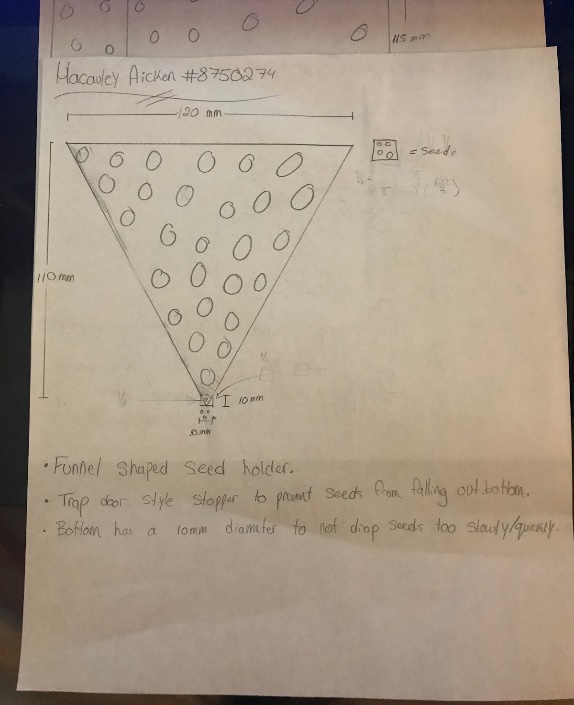 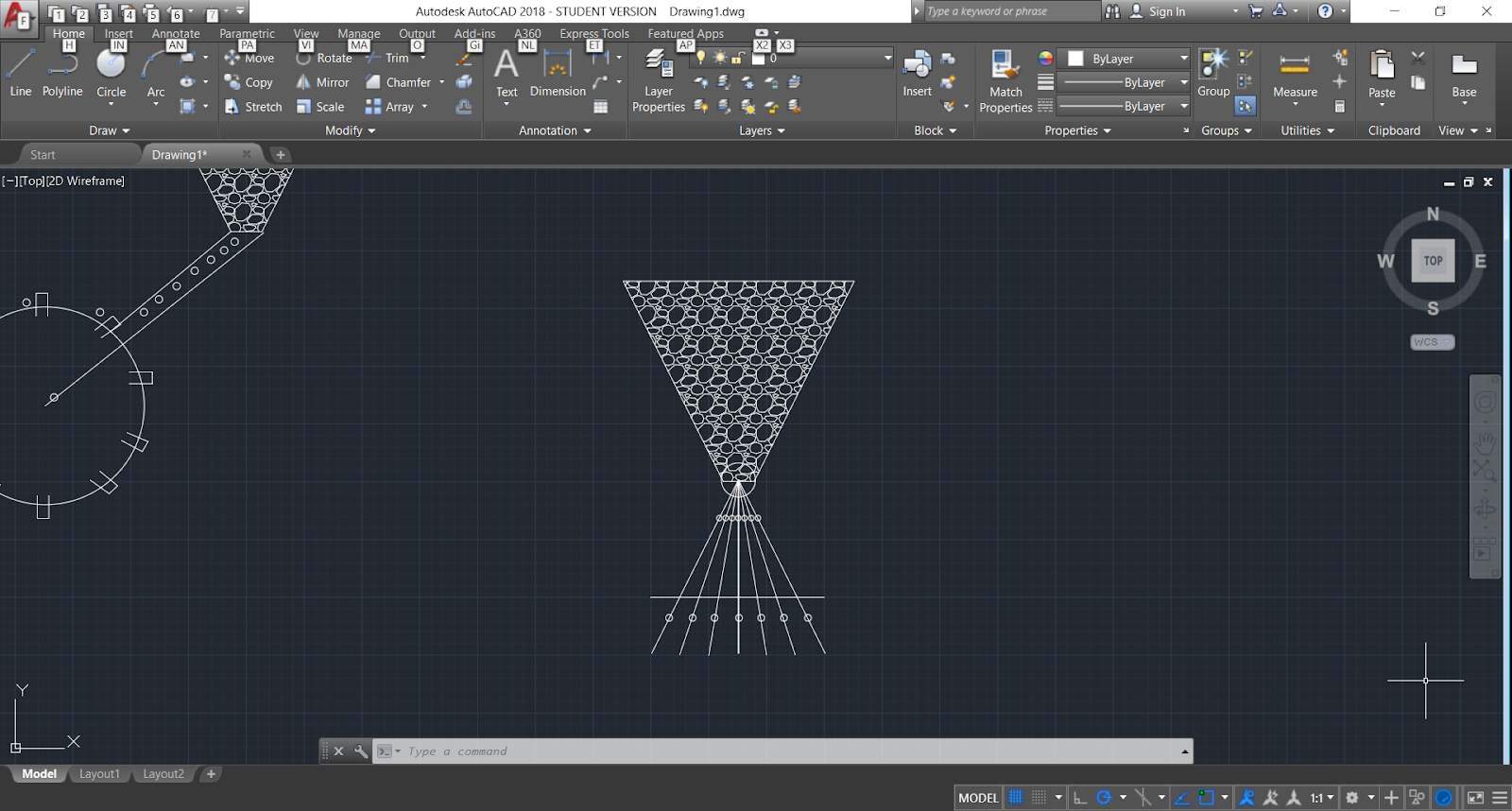 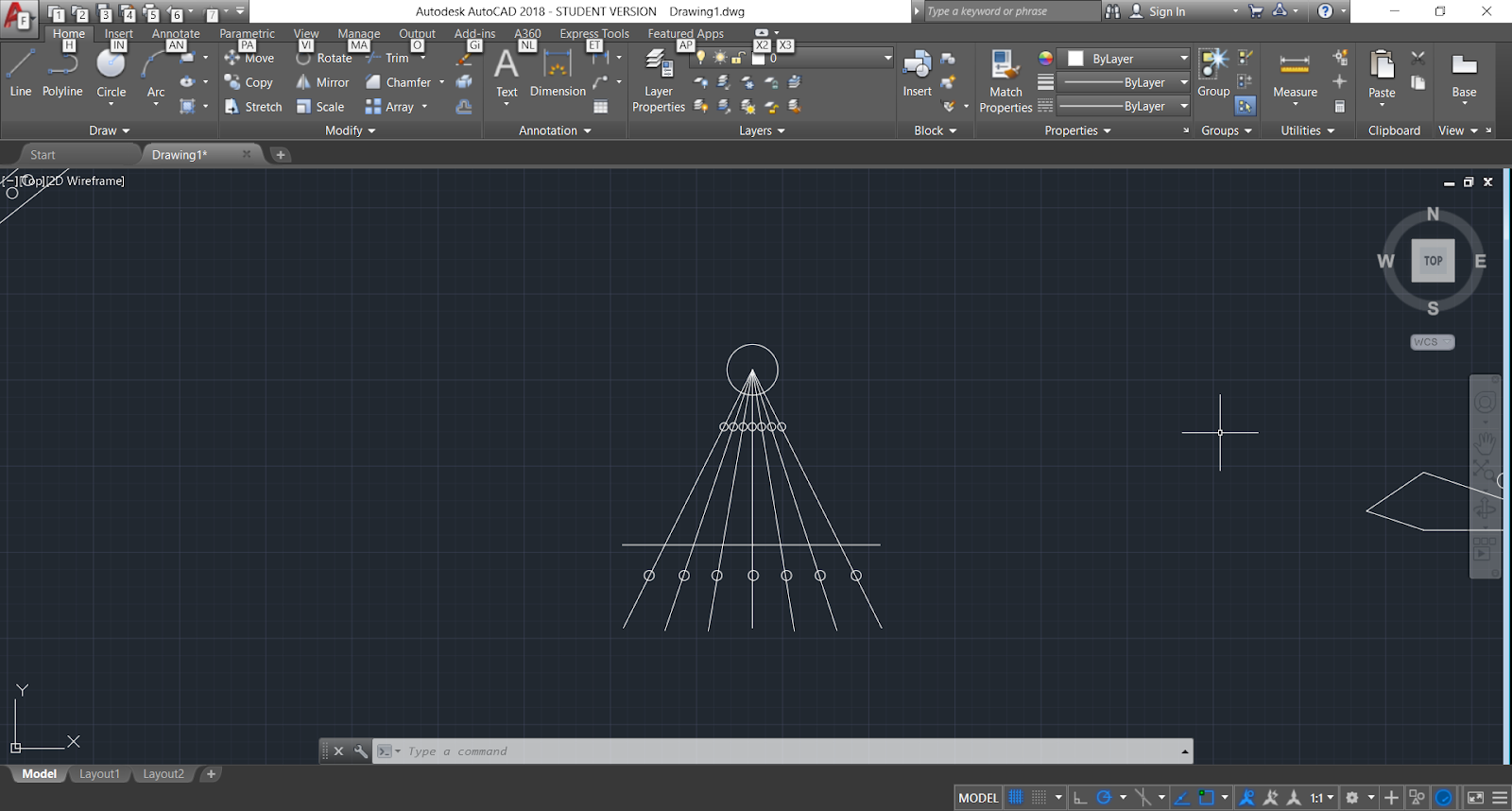 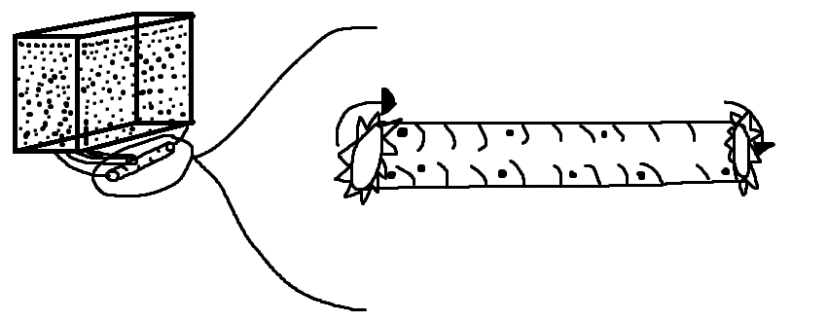 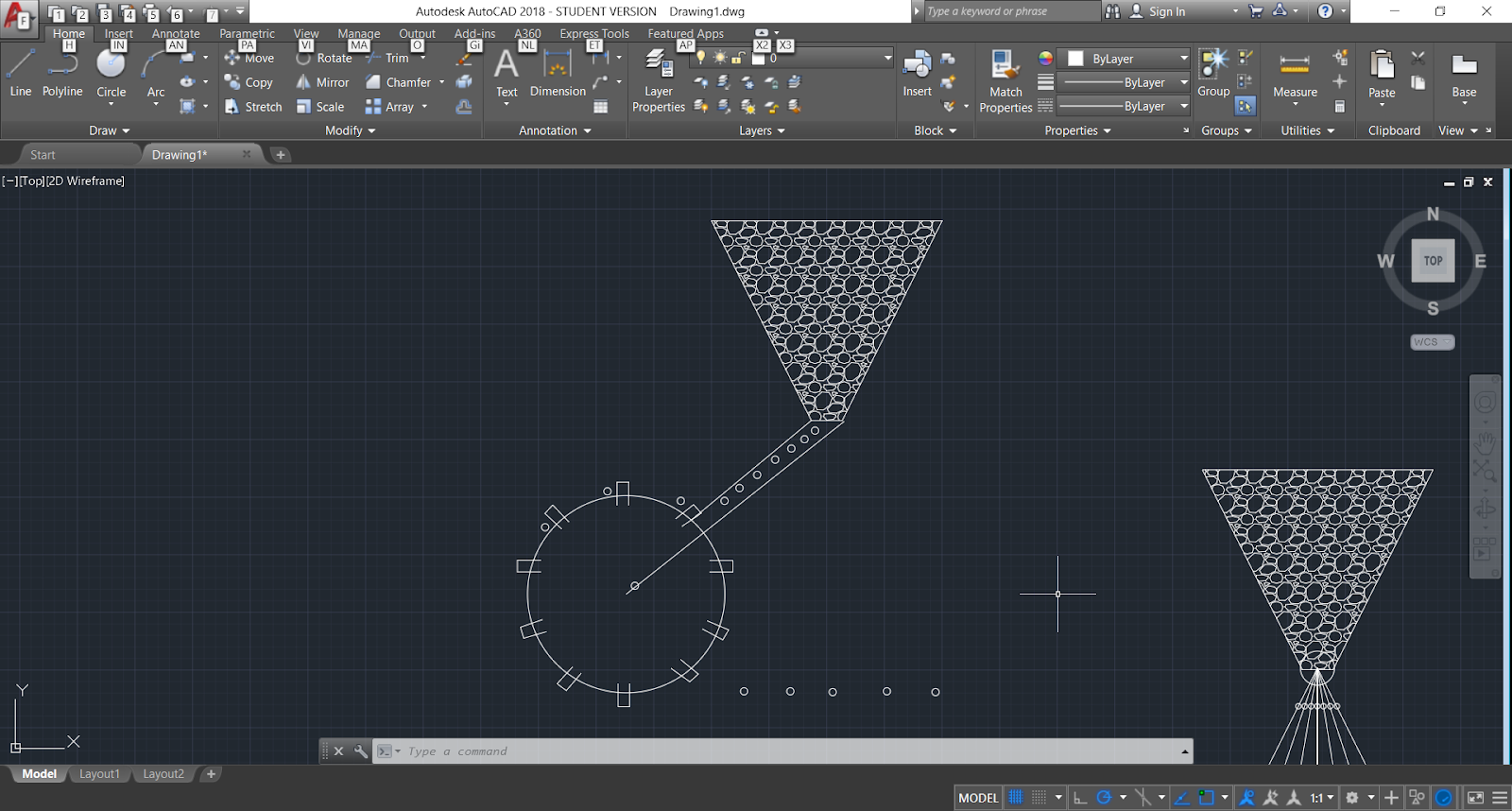 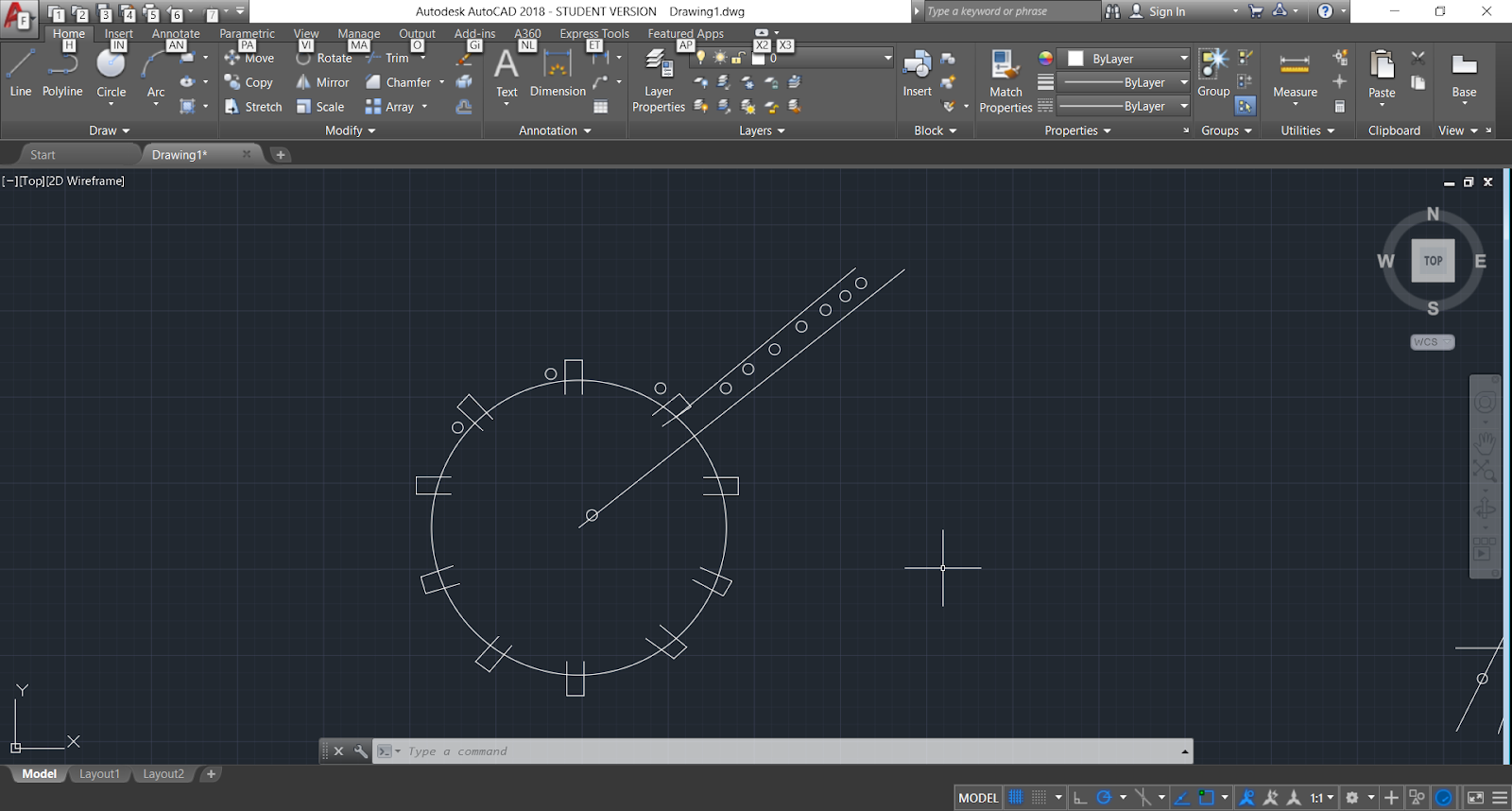 Creation of Ideas + Sketches
Quantity > Quality
Prototype 1
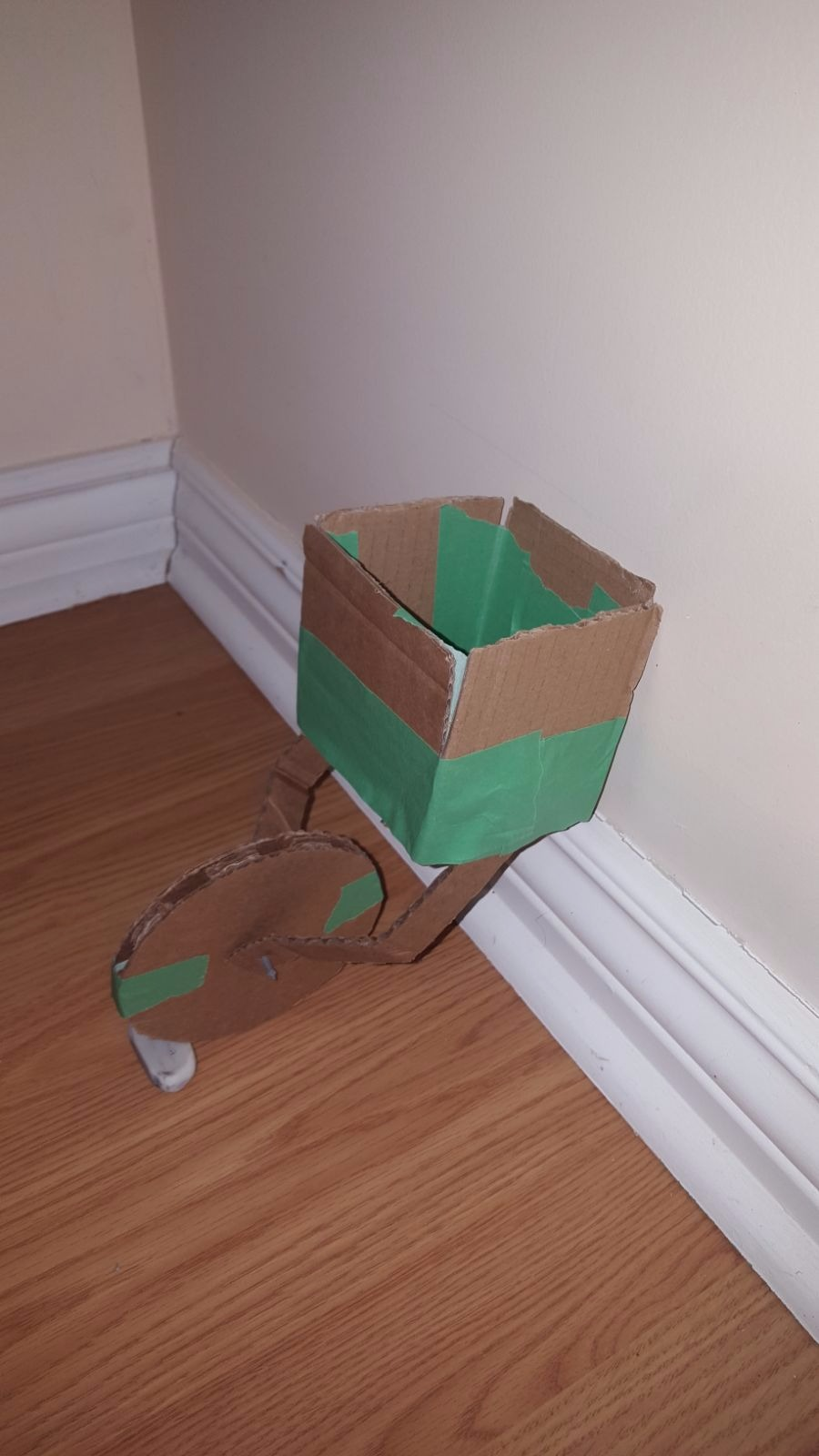 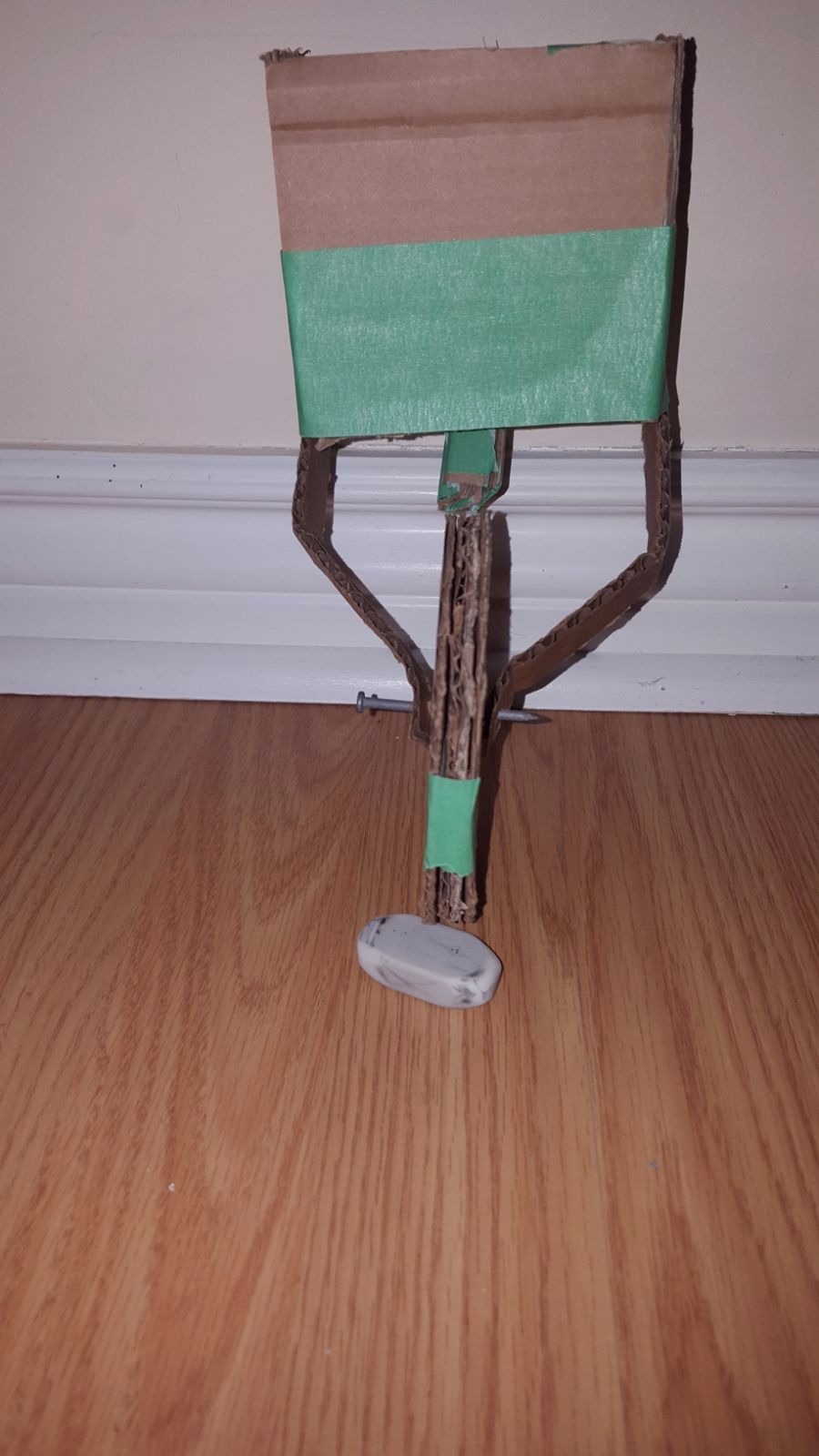 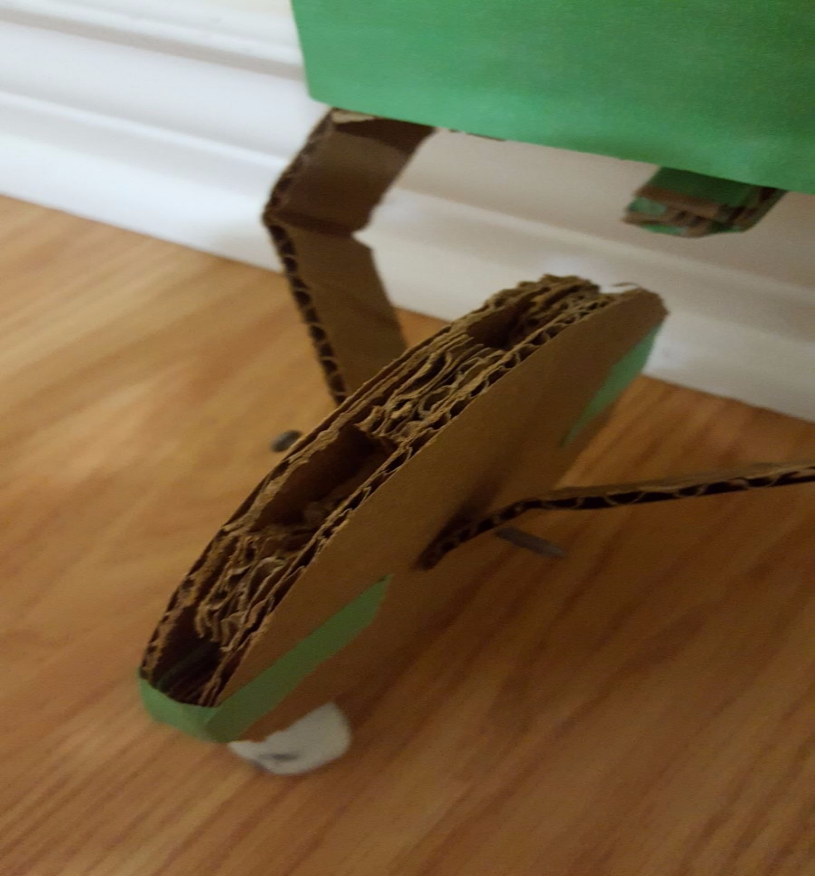 Basic Proof of Concept
Fitment of All Systems
Cheap Materials + Low Cost (0$)
Prototype 2
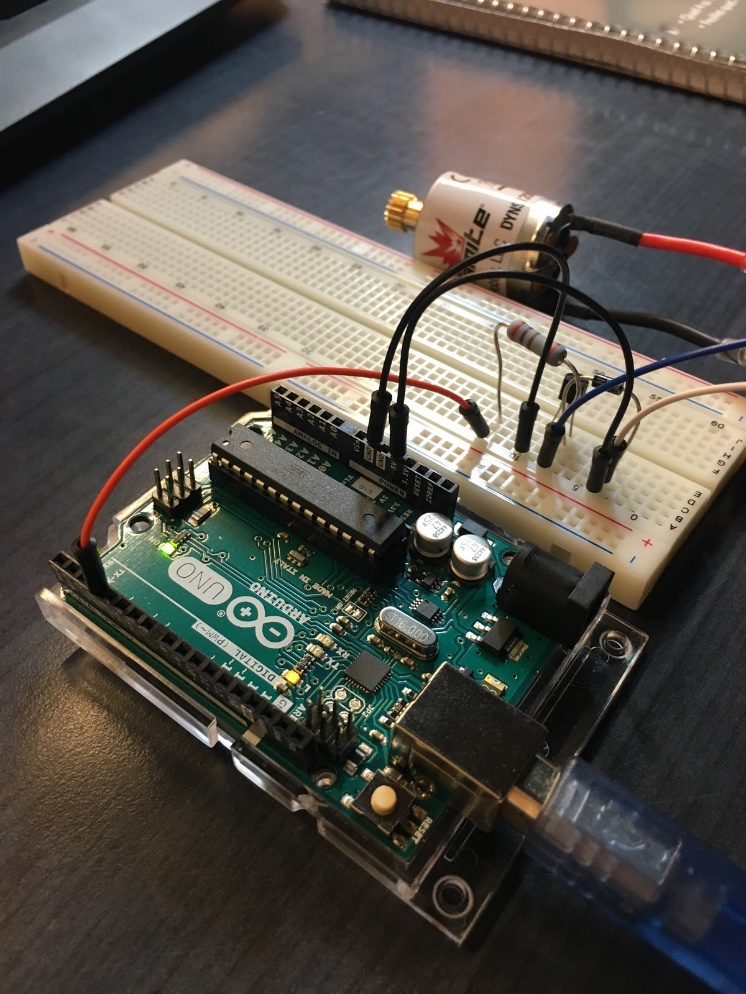 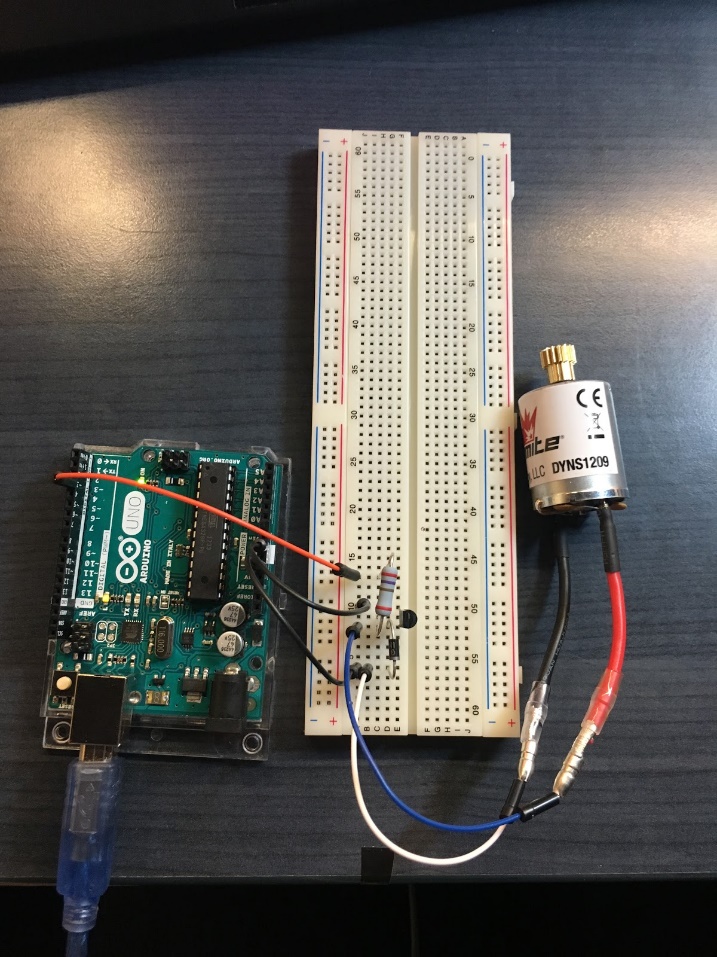 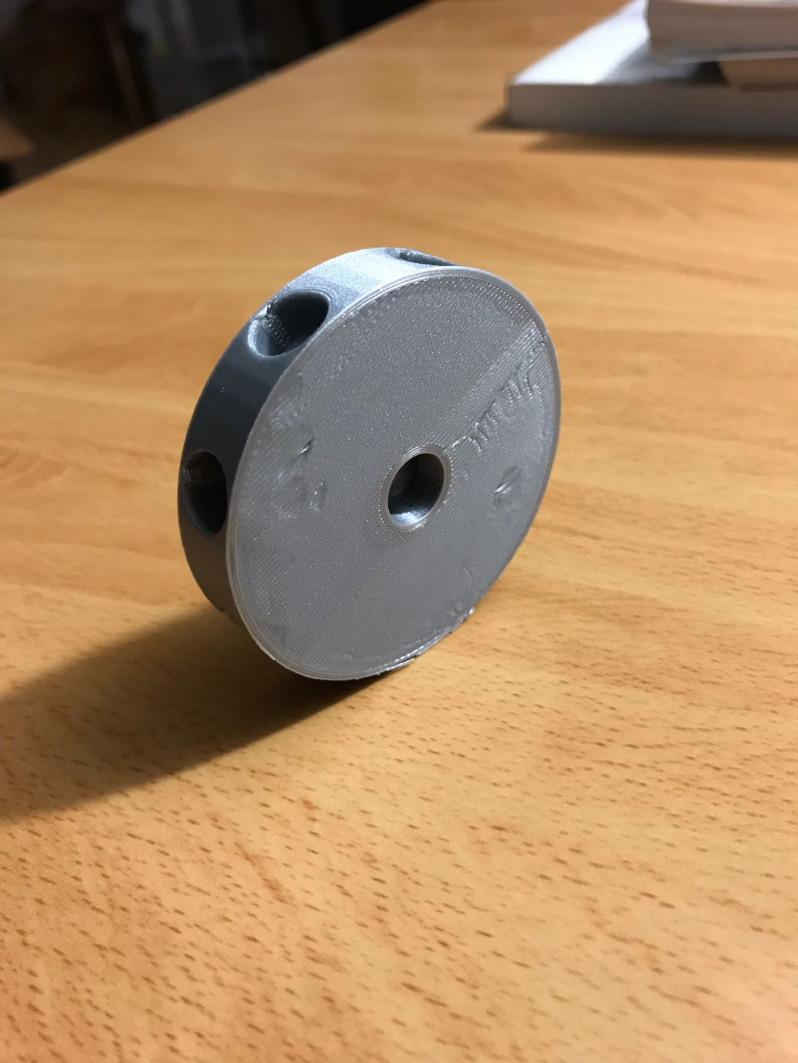 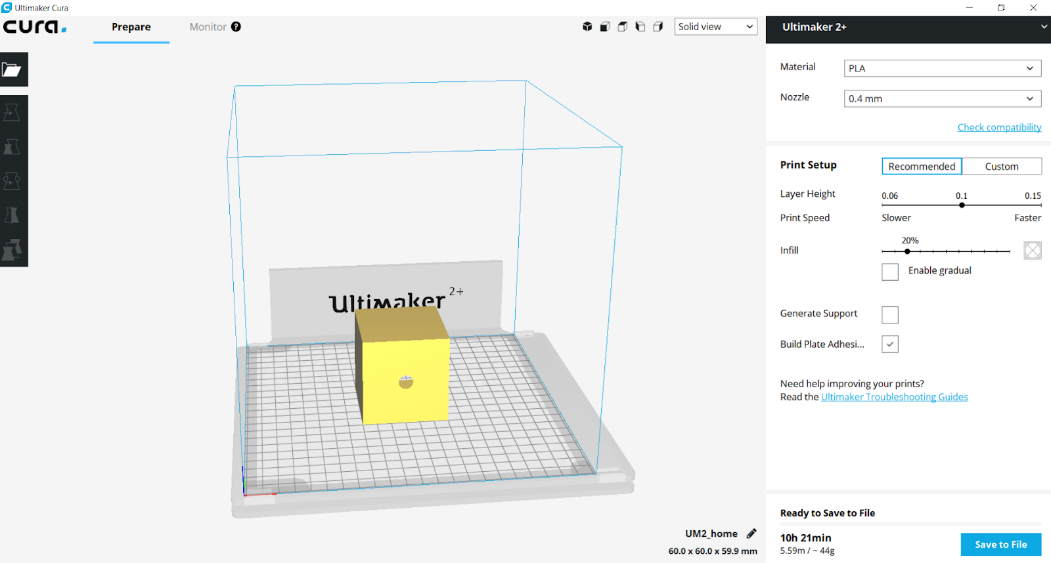 Circuit Design
Motor Programming
Spreader + Motor Fitment
SolidWorks Design of Hopper
Current model
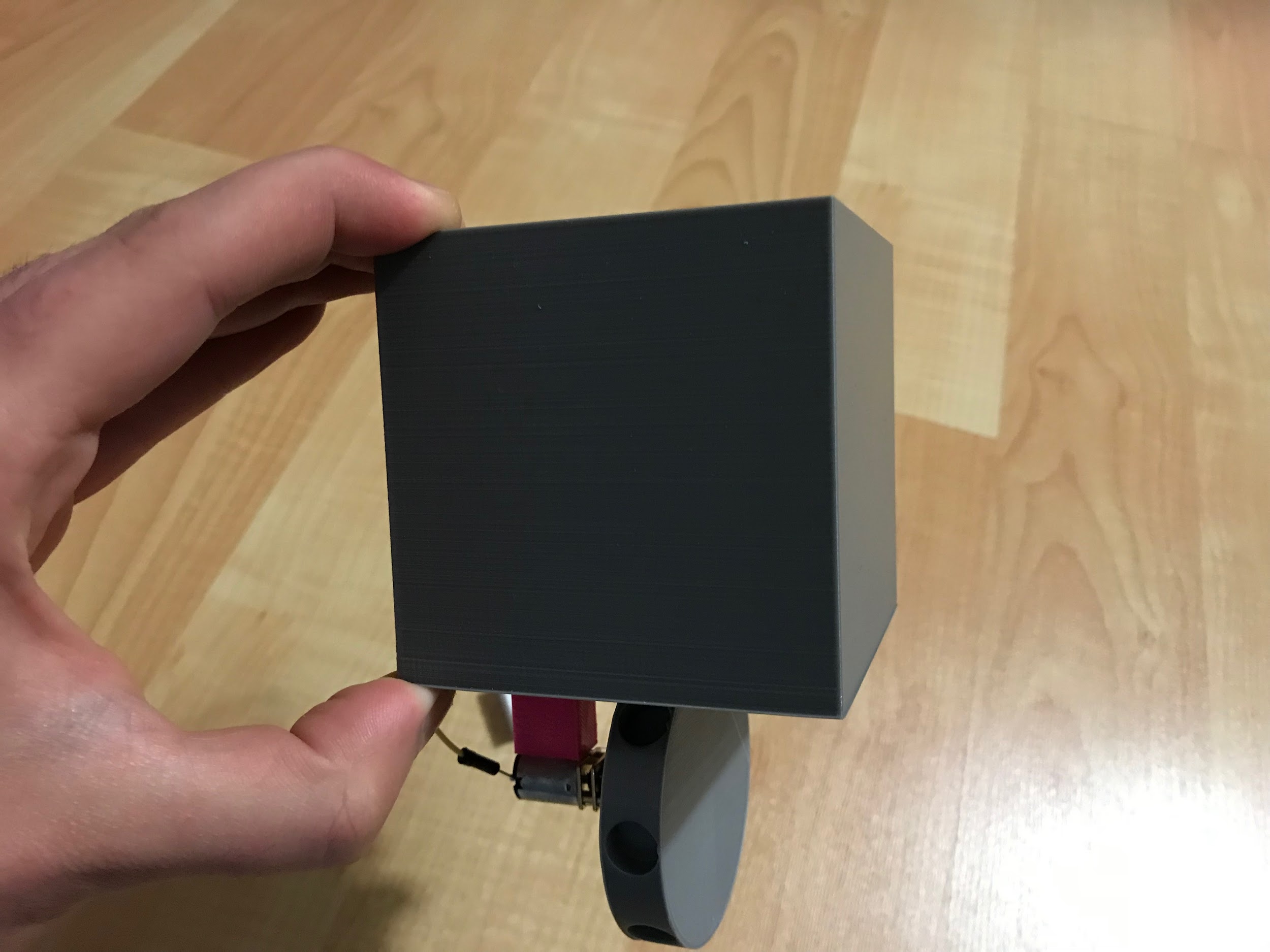 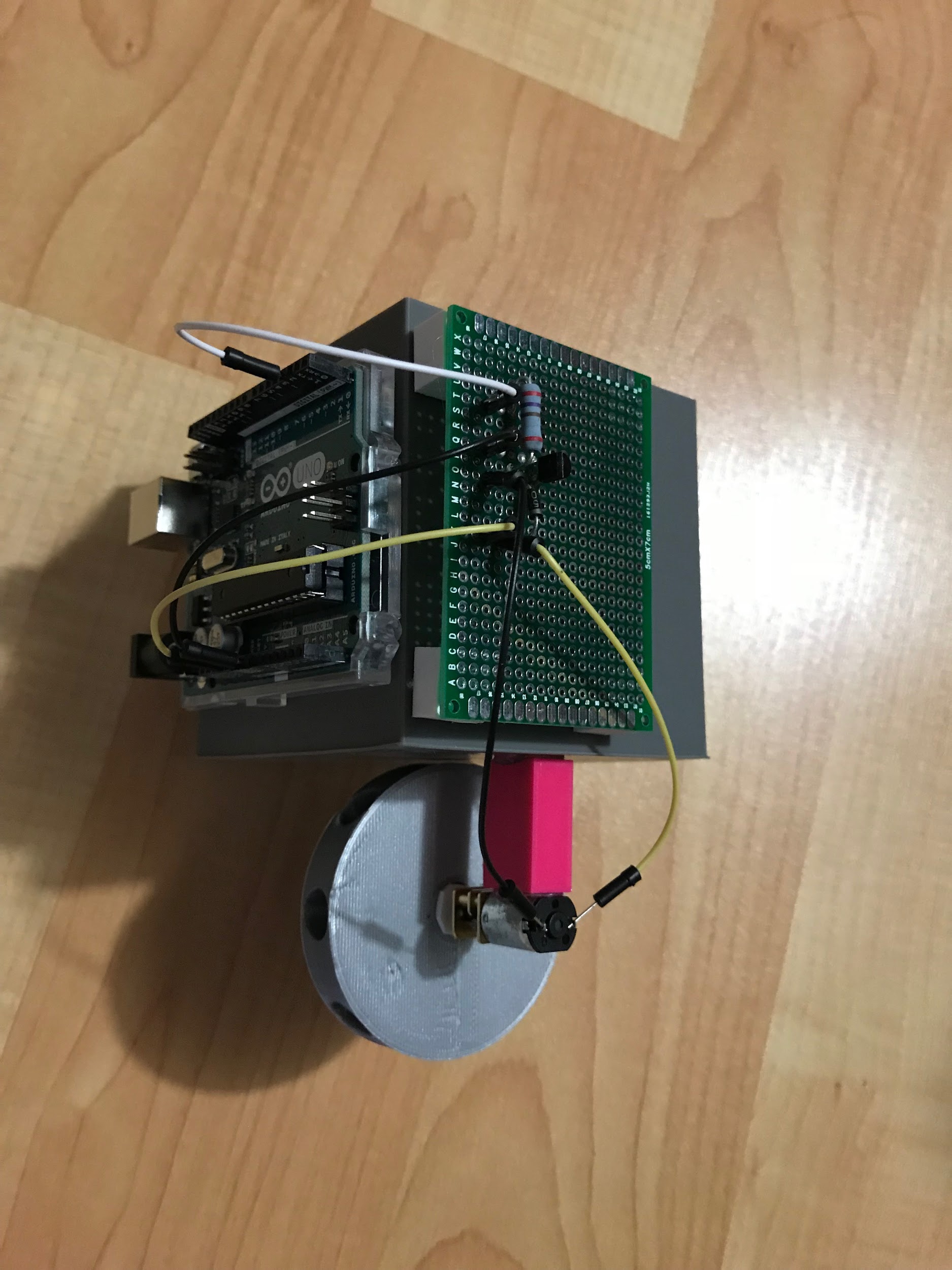 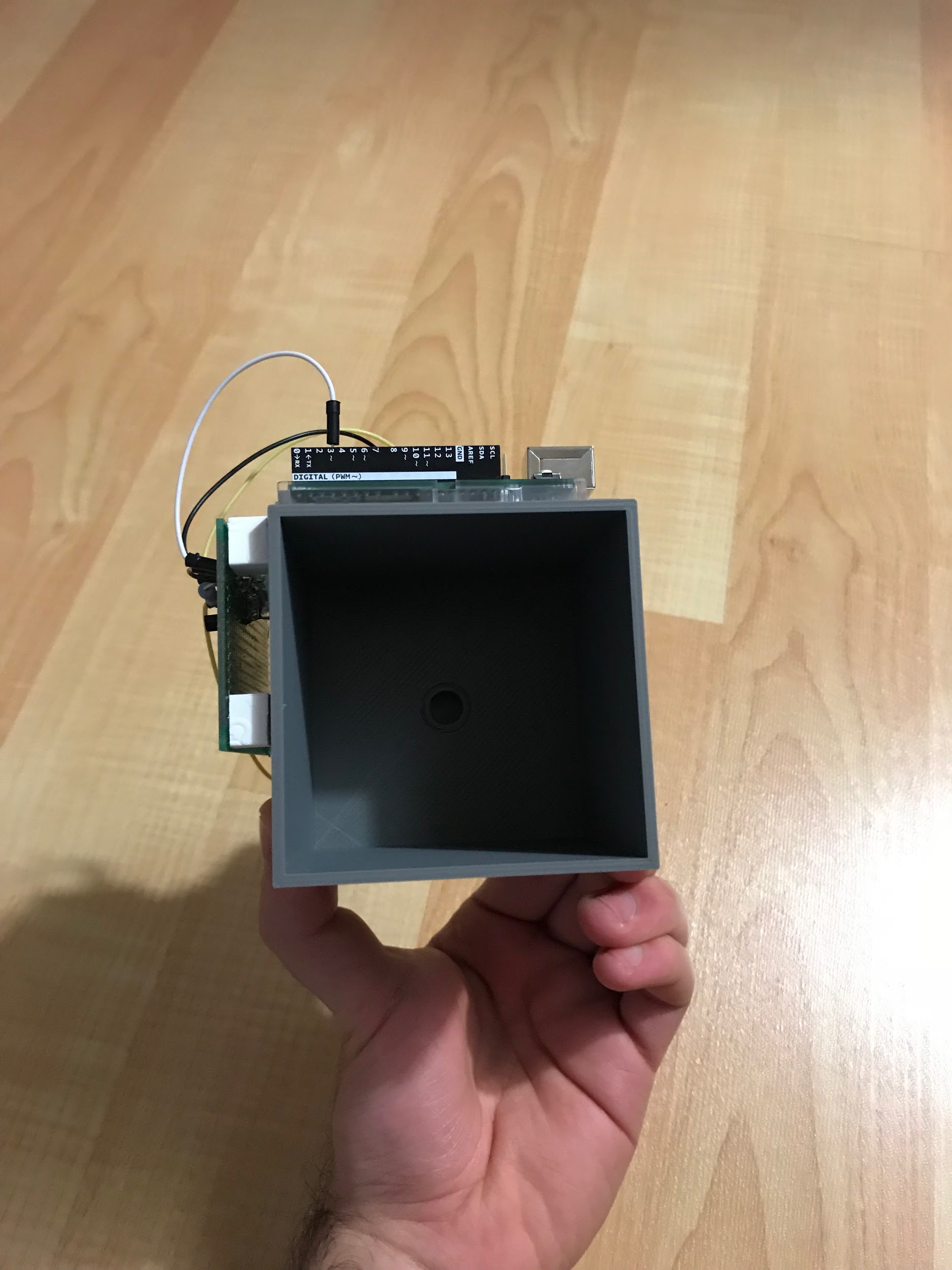 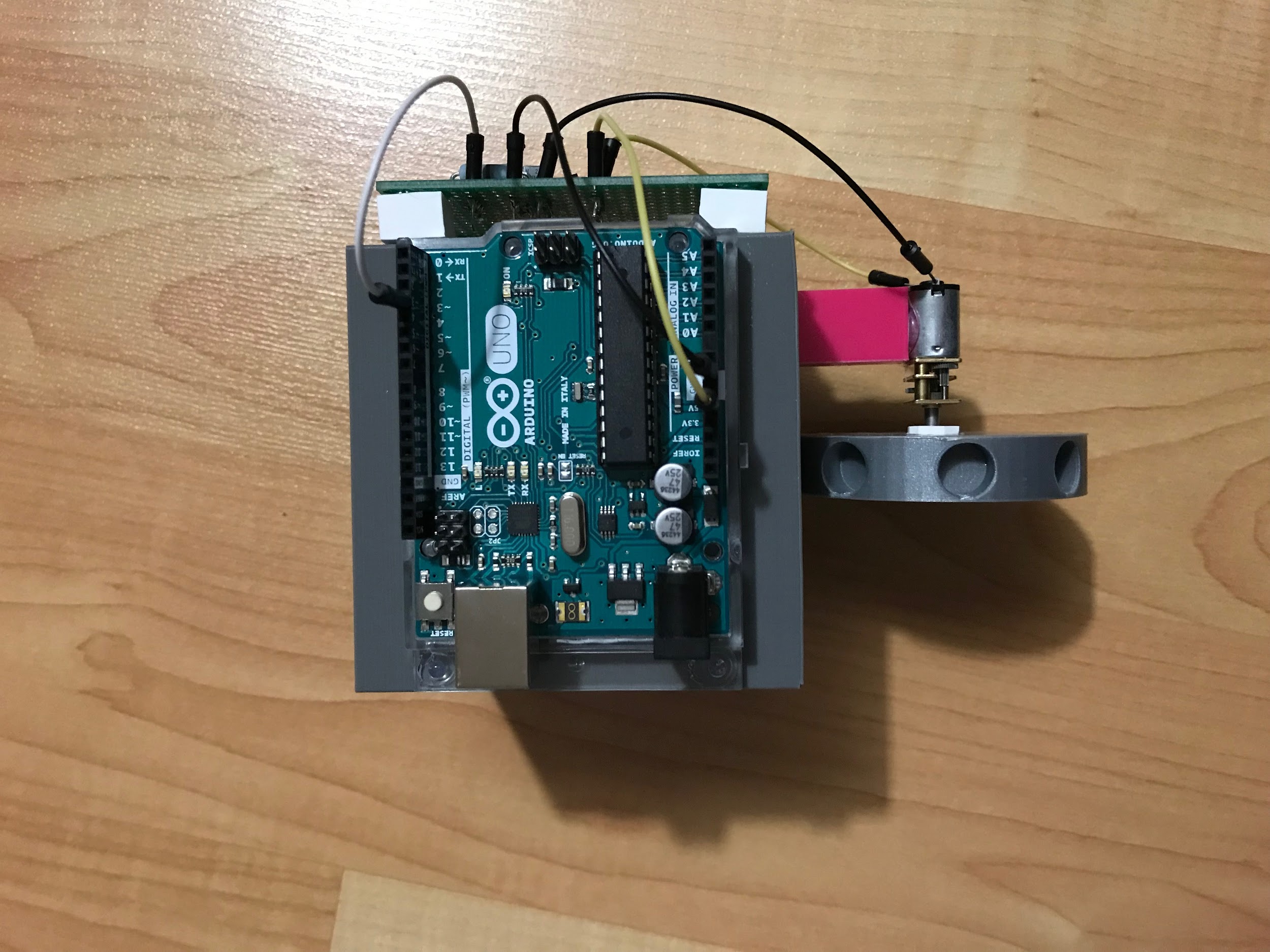 Testing of Final Prototype
Current Model
Volume of hopper = 368 cm3 
Volume of each capsule = 0.471 cm3
40 RPM
Takes roughly 3 minutes to plant all seeds
Plants seeds for 78 m at Bowie's maximum speed
Printing Material : PLA
Materials and Costs
Prototype 1
		- Cardboard: Borrowed from CBY
		- Tape: Borrowed from CBY
Prototype 2 and 3
		- Arduino: 25$
		- Electric motor: 20$
		- Wires + Resistor + ProtoBoard : Borrowed from CBY
		- Plastic (PLA): Borrowed from CBY

Total: 45$
Problems Encountered
Method of mounting the seed spreader onto the hopper
General size of the attachment
Changed connection between hopper and spreader (from tubular connection to direct connection)
Incompatible motor 
Addition of rubber sleeve onto motor
3D printing errors
Future Improvements
Compatibility with Bowie Controller
Modular Capsule size
On/Off Toggle
Variable Speed
Thank You